配布資料一覧
一次仮置場リスト
一次仮置場位置図
収集運搬委託業者一覧
処分業者一覧
公益社団法人大阪府産業資源循環協会（旧：社団法人大阪府産業廃棄物協会）との協定書（机に１部）
一般社団法人大阪府清掃事業連合会との協定書（机に１部）
大阪府災害廃棄物処理計画（机に１部）
環境省通知（机に１部）
一次仮置場リスト
一次仮置場位置図（番号は仮置場リスト番号を示す）
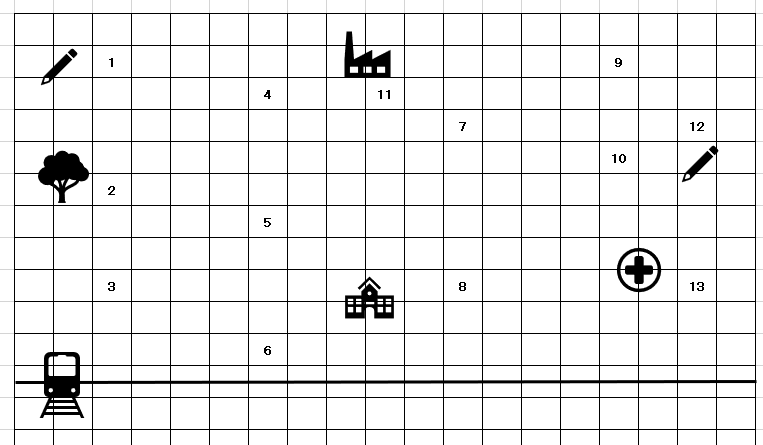 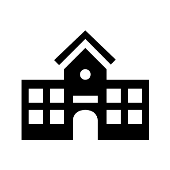 市役所
焼却施設
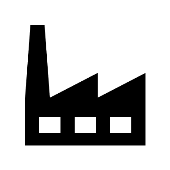 学校
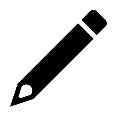 病院
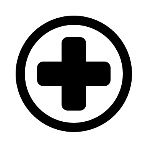 一級河川
山間地域
委託業者一覧